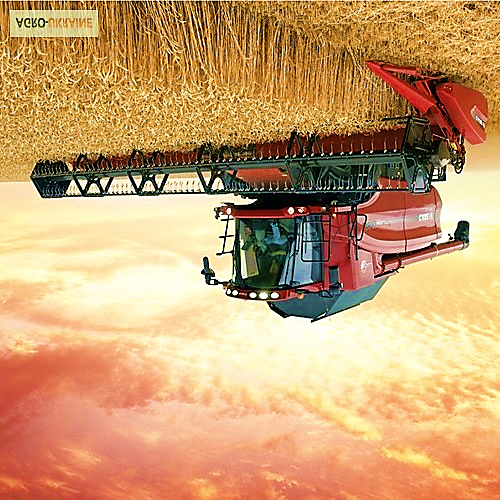 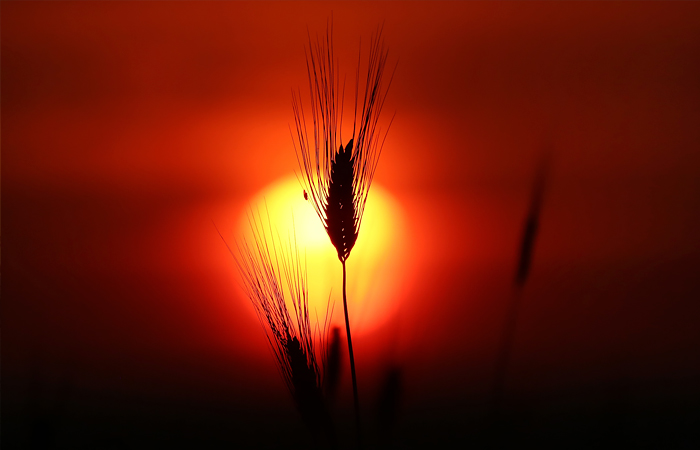 Качество зерна России, СФО. Экспортная реальность
12 августа 2022 г.
г. Красноярск

Шостак М.М.
Директор Алтайского 
филиала ФГБУ «ЦОКЗ»
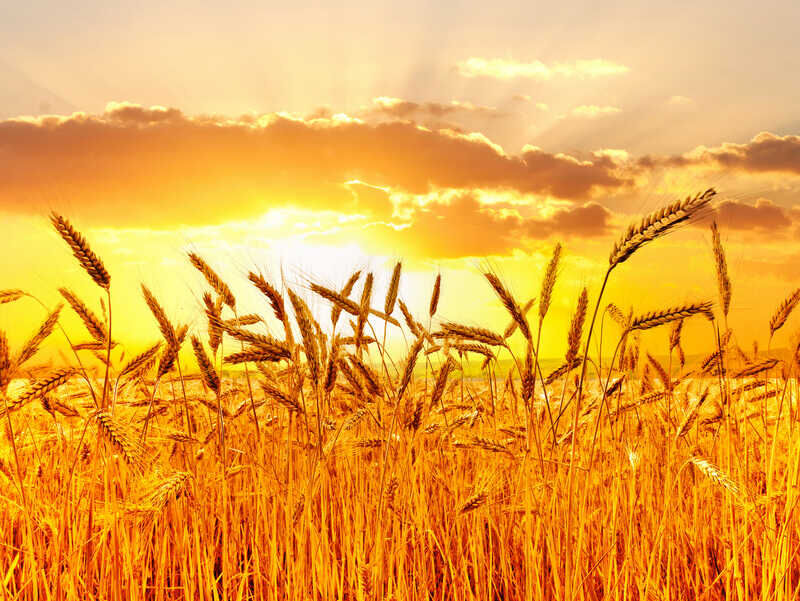 Динамика валового сбора зерновых и зернобобовых  в СФО с 2011 по 2021 год
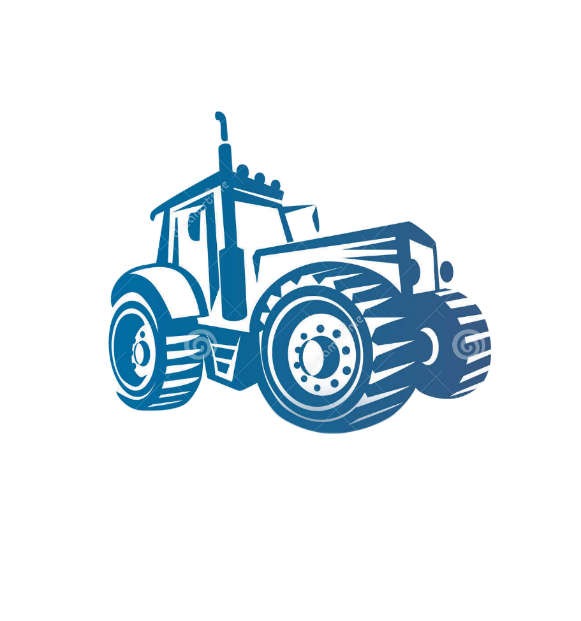 Увеличение 
урожайности
за 2020 и 2021 год
Увеличение
валового сбора
за 2020 и 2021 год
+10%
+8%
Валовый сбор зерновых и зернобобовых культур в СФО за 2021 г.
Всего собрано 17,177 тыс. тонн в 2021 (15,7 тыс. тонн – за 2020 г.)
Посевные площади, млн га
Валовой сбор, млн тонн
Урожайность 
(в расчете на убранную площадь), ц/га
Распределение объемов обследованного зерна мягкой пшеницы по классам в % по России и СФО за 2021 год
в сравнении по годам
Валовый сбор:
11352,2 тыс. тонн
2020 г. 
0,16 % - неклассная
0,014 % -1, 2-го класса
Валовый сбор:
76702,7 тыс. тонн
2020 г. 
0,002 % -1 класса
0,2 % - 2-го класса
0,03 % - неклассная
2021 г. 
0,02 % -1 класса
0,04 % - 2-го класса
2021 г. 
0,5 % -1 класса
0,2 % - 2-го класса
[Speaker Notes: КРАСНЫХ ЦИФР НЕТ ДАННЫХ]
КАЧЕСТВО МЯГКОЙ ПШЕНИЦЫ УРОЖАЯ 
ЗА 2021 ГОД ПО СФО
СФО: общий объем валового сбора пшеницы составляет 11352,2 тыс. тонн
[Speaker Notes: КРАСНЫХ ЦИФР НЕТ ДАННЫХ]
Качество мягкой пшеницы урожая за 2021 год
(яровая и озимая)
2021 г.0,5 % -1 класс
0,2 % - 2 класс
Валовый сбор
2021 г – 2221,1 тыс.т
2020 г – 1787,4 тыс.т
Валовый сбор
2021 г – 2187,3 тыс.т
2020 г – 2200,8 тыс.т
Валовый сбор
2021 г – 3219,2 тыс.т
2020 г – 2453,5 тыс.т
Валовый сбор
2021 г – 297,5 тыс.т
2020 г – 299,1 тыс.т
[Speaker Notes: КРАСНЫХ ЦИФР НЕТ ДАННЫХ]
Тенденция изменения главных  качественных характеристик зерна за 5 лет
Экспортная реальность Сибири 2022 год
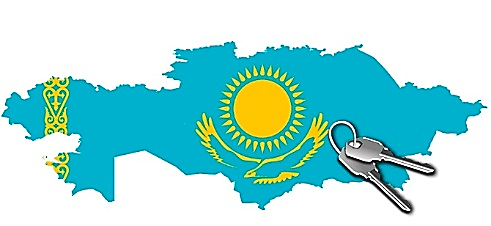 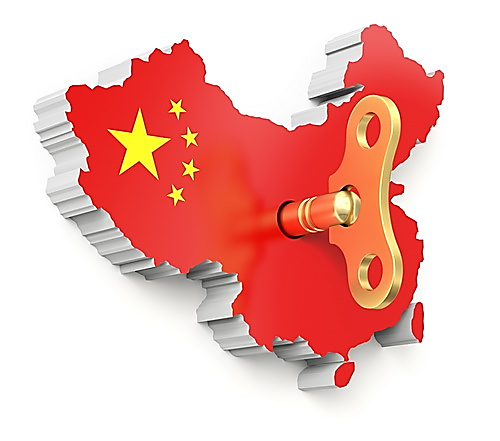 КАРТА ПРИСУТСТВИЯ СИБИРСКОГО ЗЕРНА
ИТОГО
2022 - 41 страна
2021 - 46 стран
ЗЕРНО(9 СТРАН)
1. ЛИТВА
2. ИРАН
3. БАНГЛАДЕШ
4. ЯПОНИЯ
5. ПОЛЬША
ЗЕРНО 
И ПРОДУКТЫ ПЕРЕРАБОТКИ(33 СТРАН)
1. МАЛАЙЗИЯ
2. САУДОВСКАЯ АРАВИЯ
3. РЕСП. КОРЕЯ
4. ОАЭ
5. ЯПОНИЯ
ПРОДУКТЫ ПЕРЕРАБОТКИ(10 СТРАН)
1. ЕГИПЕТ
2. БУРУНДИ
3. ЗИМБАБВЕ
4. НИКАРАГУА
5. СИНГАПУР
СТРАНЫ-ИМПОРТЕРЫ КРАСНОЯРСКОГО КРАЯ (по данным ФСС) за январь-июль 2022 г., в тыс. т
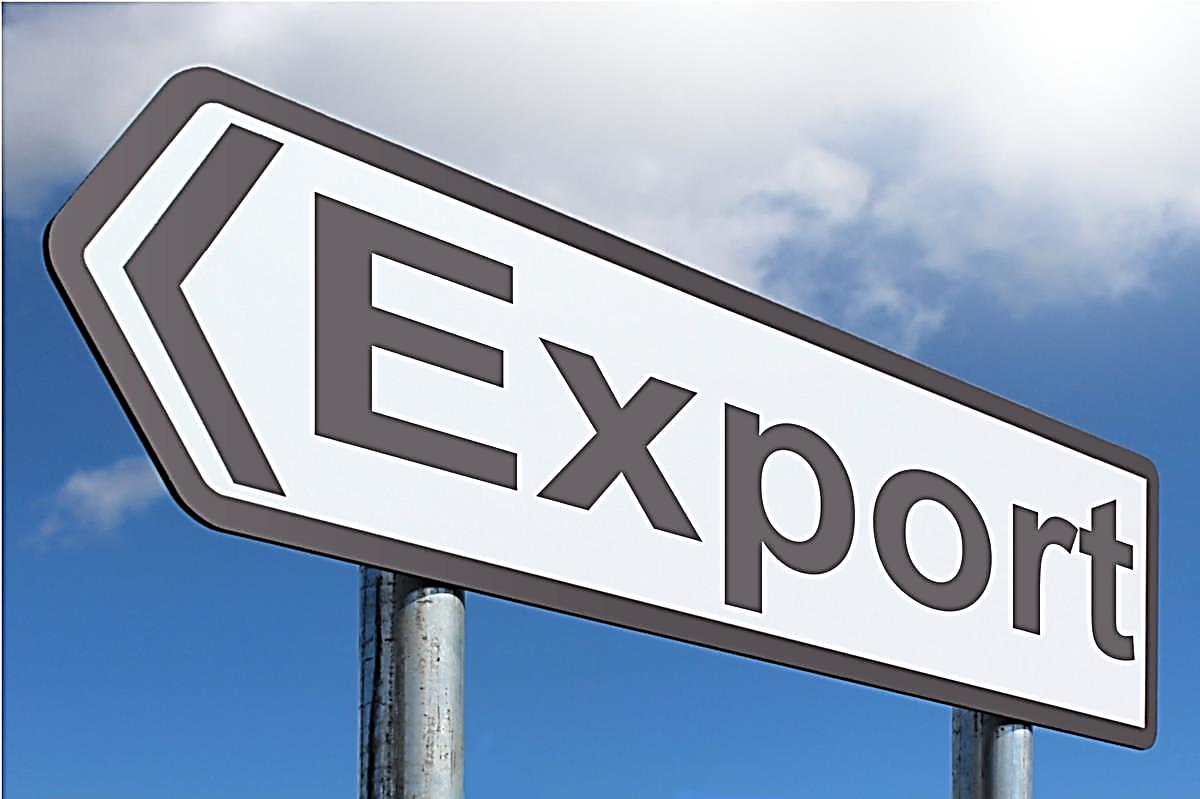 0,1%
74,8%
8,5%
7,8%
7,5%
1,1%
0,2%
38%
ЭКСПОРТ: ОСНОВНЫЕ ВИДЫ ПРОДУКЦИИ Алтайского края, НСО, Омской области
(по данным выданных фитосанитарных сертификатов) за январь-июнь 2022
45,3%
67,9%
34,5%
56,1%
29,8%
14,9%
9,3%
17,4%
5,4%
8,4%
1,8%
5,5%
0,1%
3,5%
0,1%
ТОП 10
СТРАНЫ-ИМПОРТЕРЫ АЛТАЙСКОЙ ПРОДУКЦИИ(по данным выданных фитосанитарных сертификатов) за январь-июнь 2022 г., в тыс. т
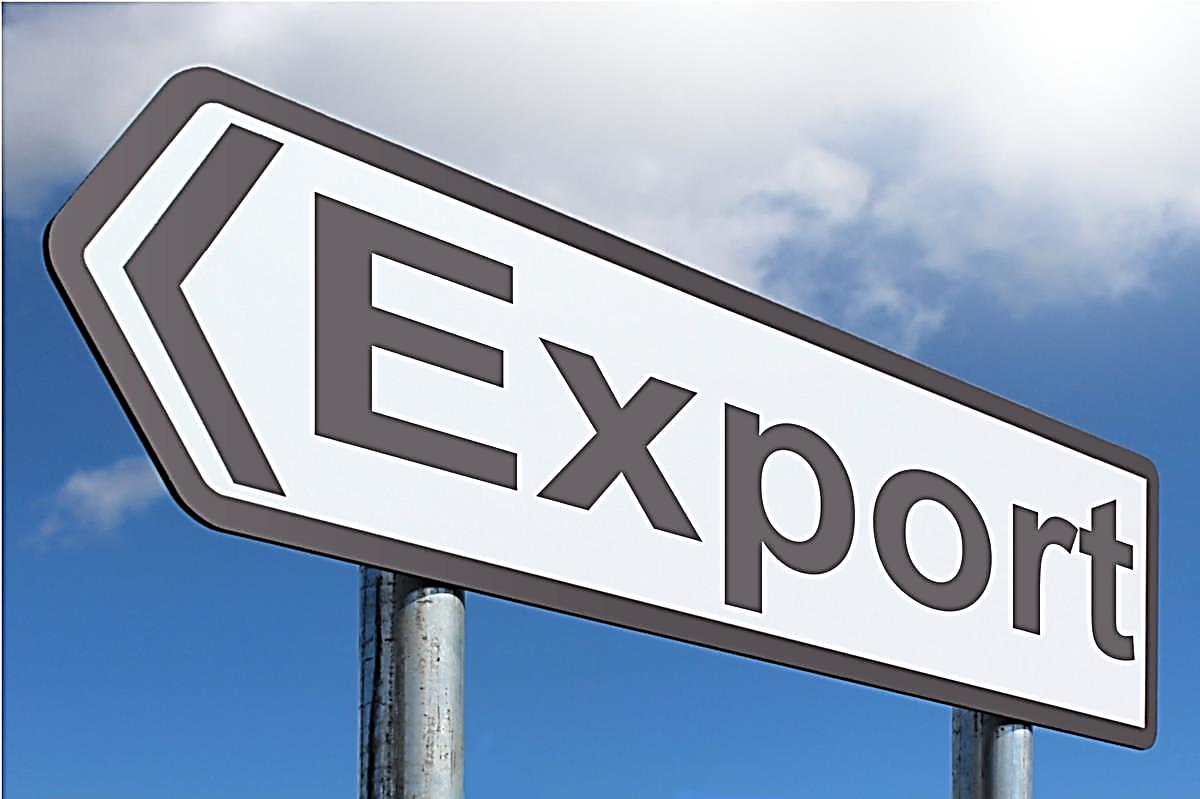 9%
63,7%
13,5%
7,0%
2,6%
2,3%
2%
130%
КОНЪЮКТУРА КАЗАХСТАНСКОГО АЖИОТАЖАДинамика и структура экспорта зерна (с учетом масличных и зернобобовых) Алтая, Омской области и НСО в Казахстан, тыс. т (по данным ФСС)
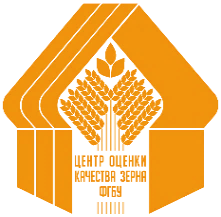 257%
121%
107%
Сибирские Герои преодоления барьеров Экспорта 2022 год
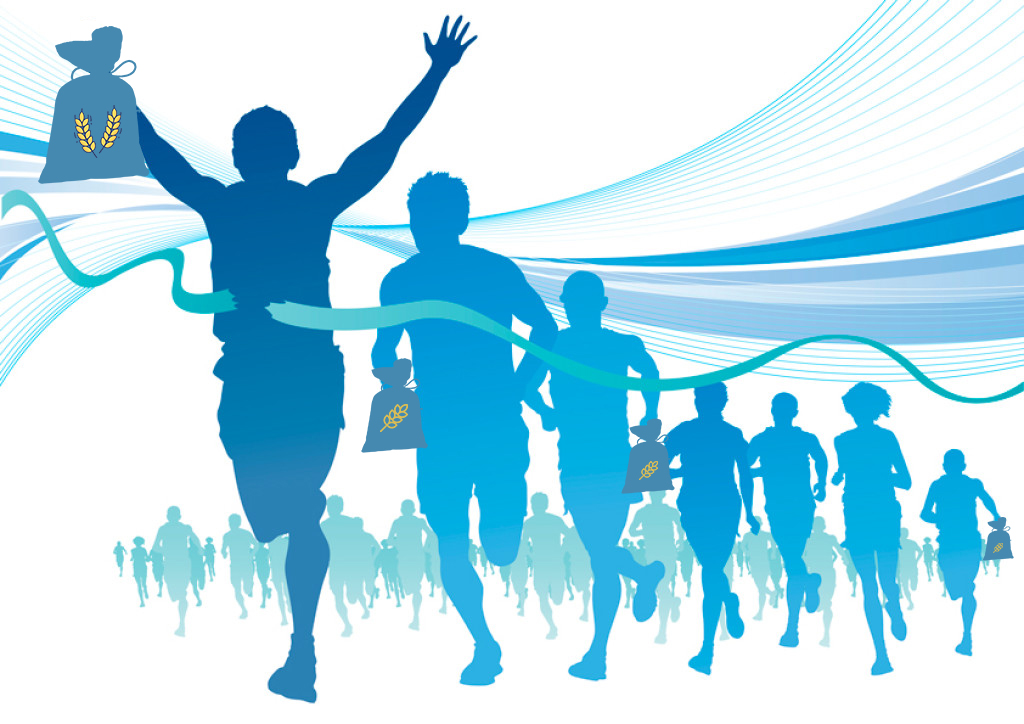 Требования стран-импортеров по показателям безопасности
82
страны
69
стран
57
стран
88
стран
65
стран
78
стран
МИКОТОКСИНЫ
ПЕСТИЦИДЫ
Тяжелые металлы
Радионуклиды
Микробиология
ГМО
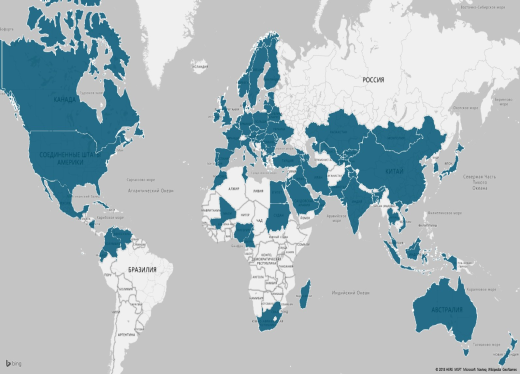 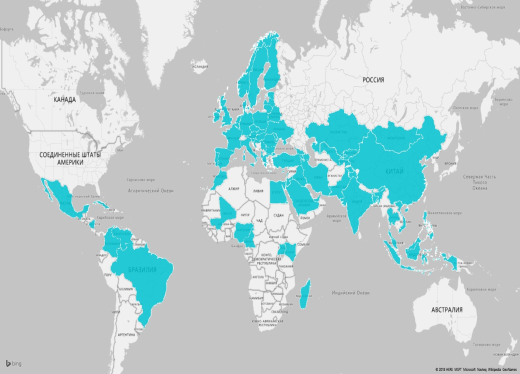 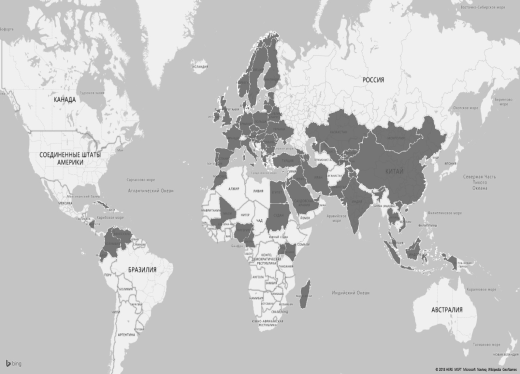 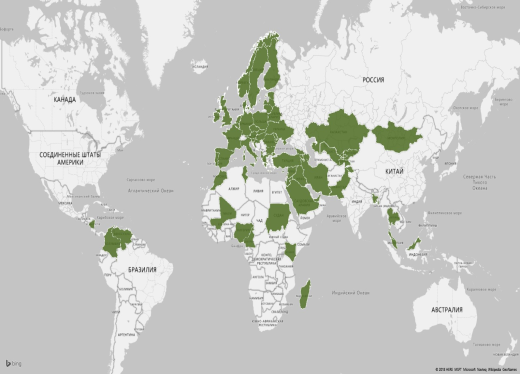 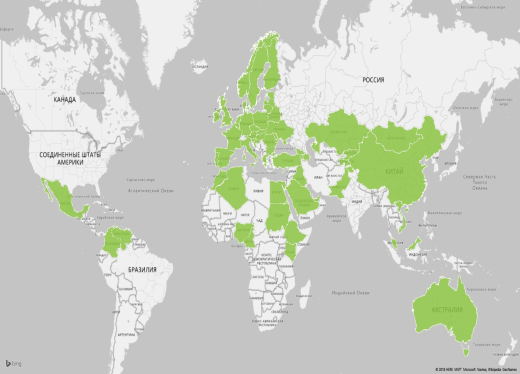 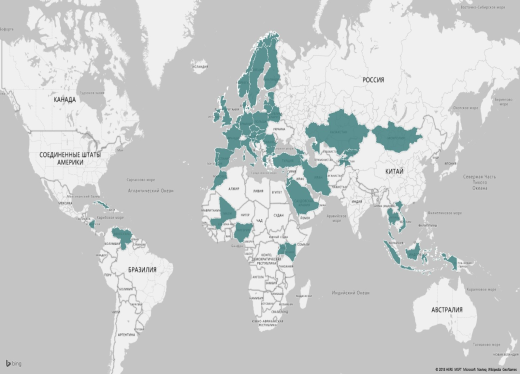 РФ – 250 шт. (ТР ТС 015/2011)
MIN
MAX
АЗЕРБАЙДЖАН – 5 шт.
ГРУЗИЯ – 5 ШТ.
ТАДЖИКИСТАН – 5 ШТ.
Япония – 506 шт.
Швейцария – 479 ШТ.
Ес – 479 ШТ.
Лидеры экспортеры Красноярского края, в тыс. т. за январь-июль 2022 г
ТОП 10
38%
Рейтинг экспортеров зерна (с учетом масличных и зернобобовых) и продуктов его переработки (Алтай-топ 20), в тыс. т. за январь-июнь 2022 г
ИТОГО ЗЕРНА:
2022 год – 685,1 тыс. тонн.
2021 год – 271,5 тыс. тонн.
ИТОГО ПРОДУКТОВ ПЕРЕРАБОТКИ :
2022 год – 137,0 тыс. тонн.
2021 год – 85,7 тыс. тонн.
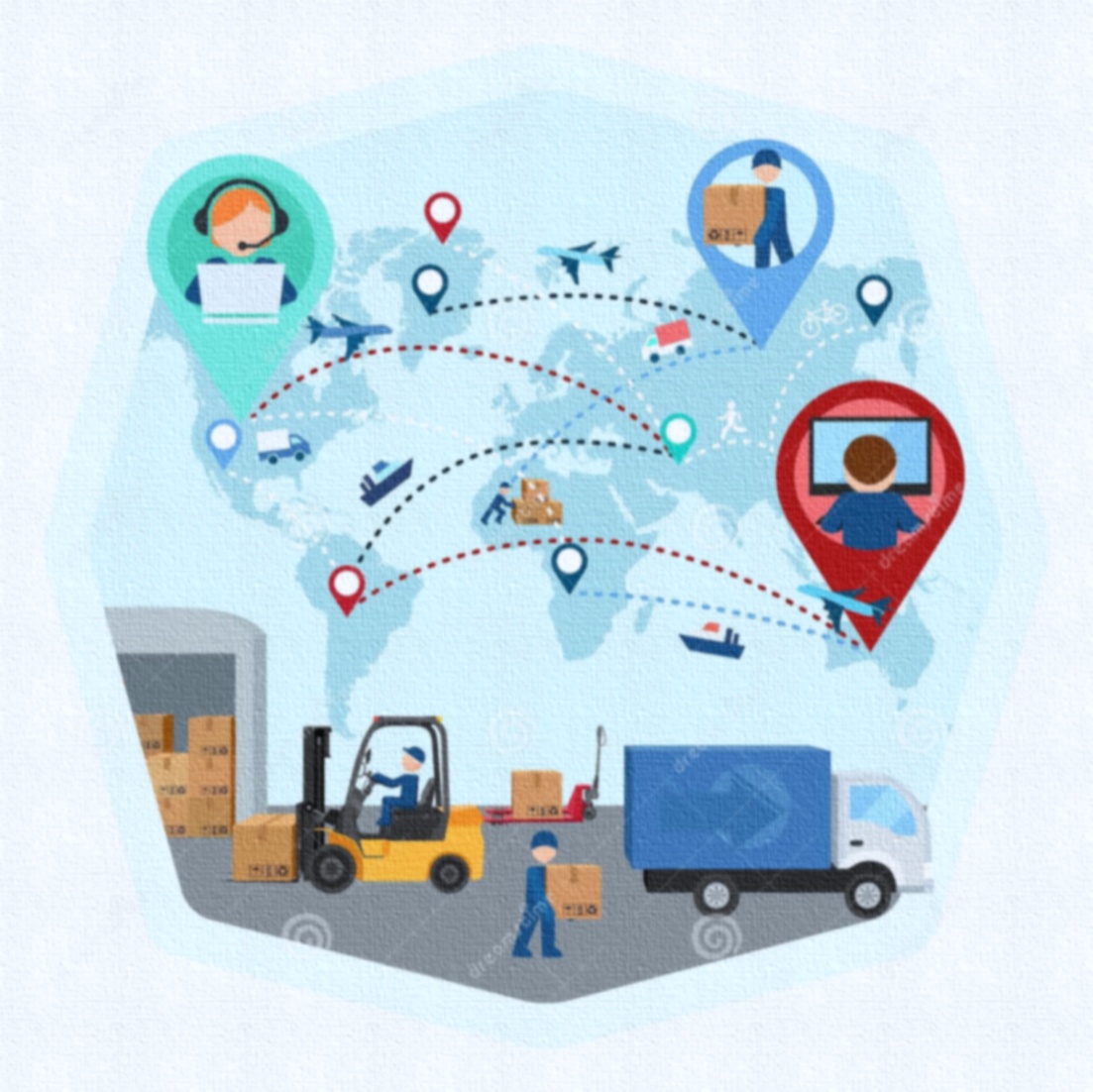 ВСЕГО ЭКСПОРТЕРОВ
2022 – 250 организаций
2021 - 195 организаций
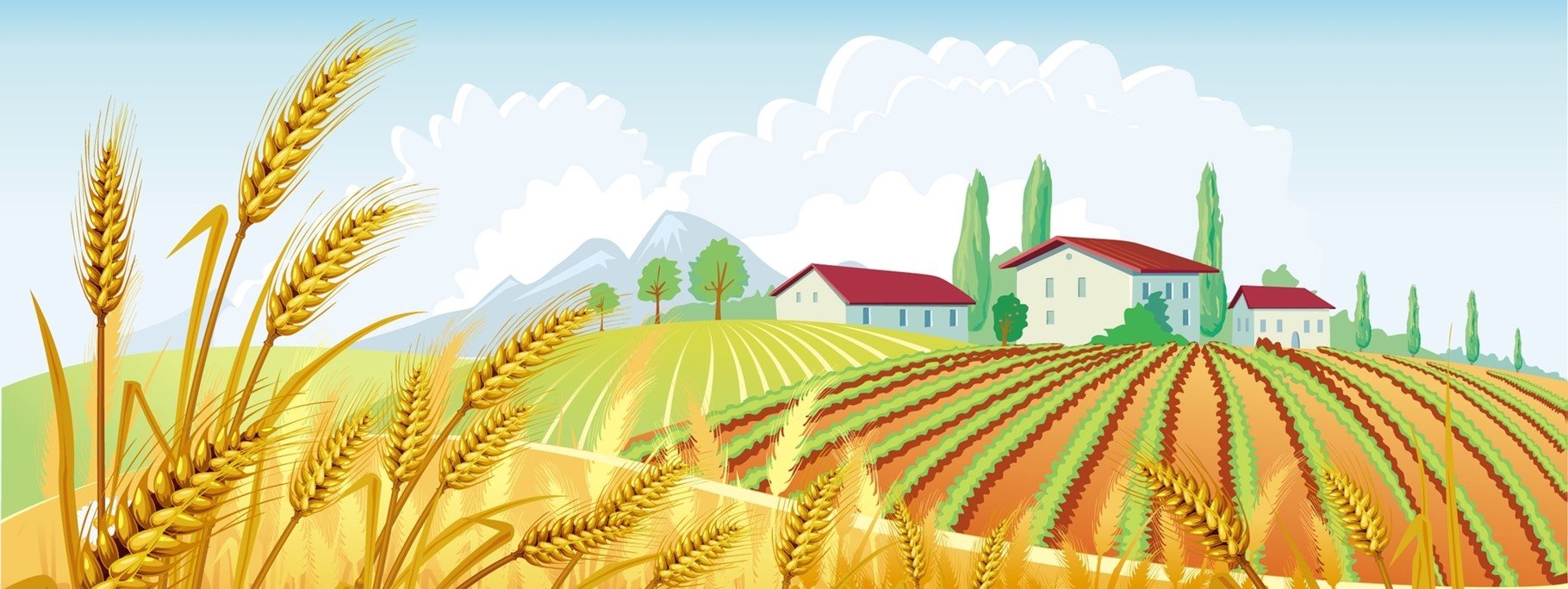 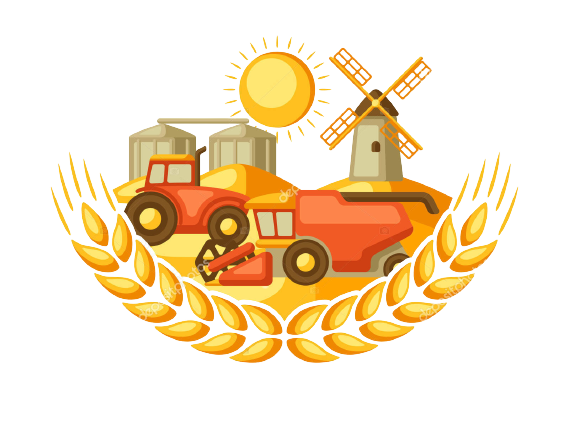 Важный момент нового сельскохозгода:
и всё-таки 
ФГИС «ЗЕРНО»
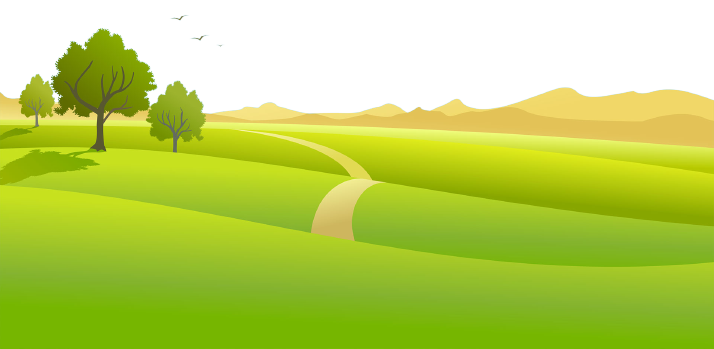 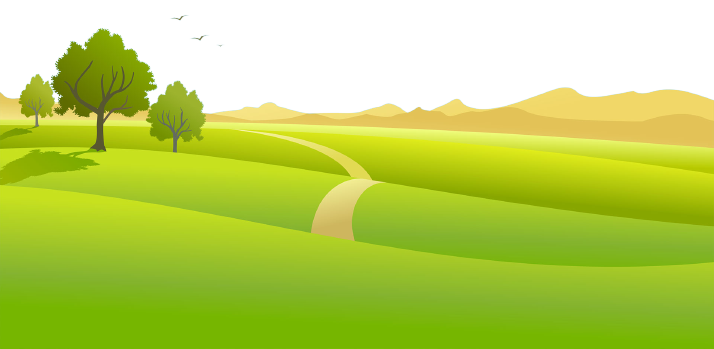 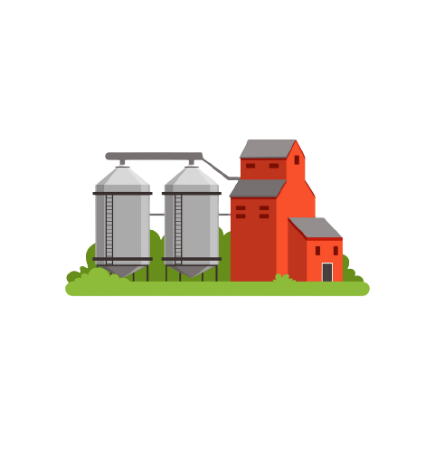 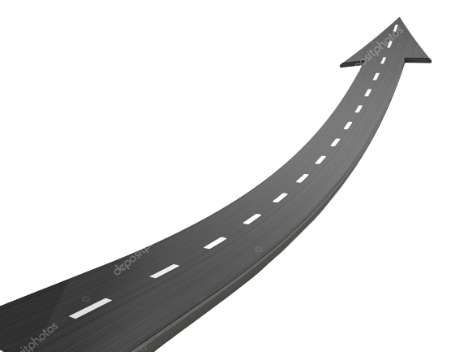 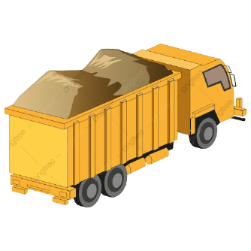 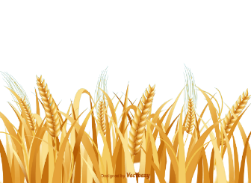 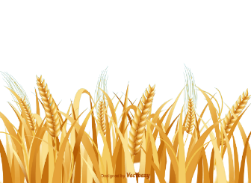 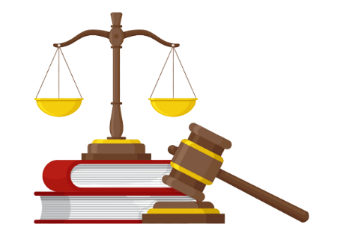 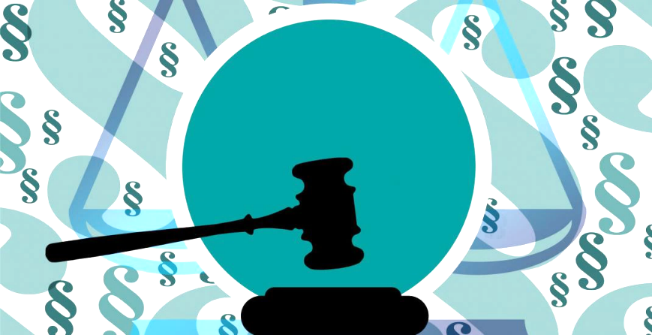 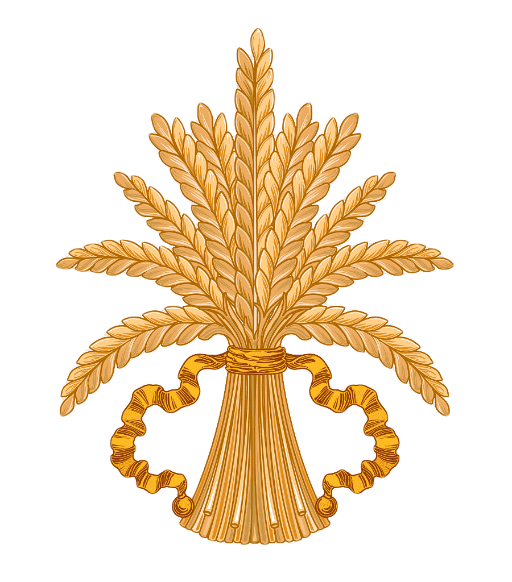 Бесплатный Государственный мониторинг зерна для сельхозтоваропроизводителей в 2022 г.
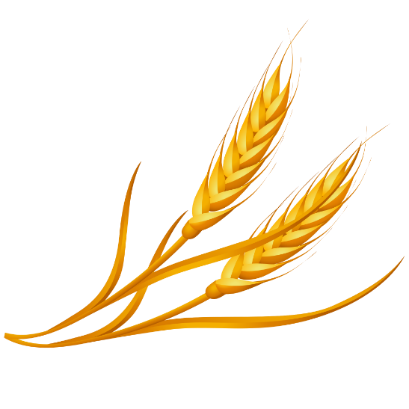 Реализация продукции
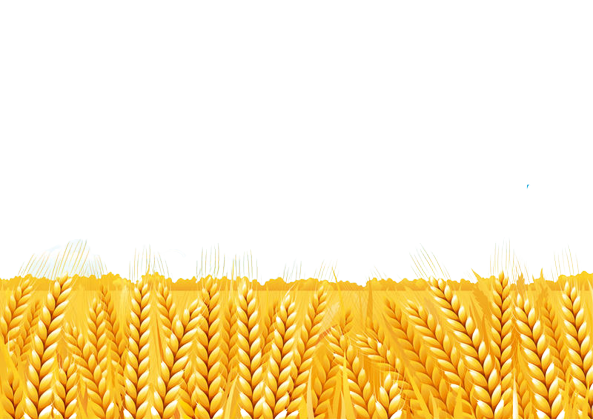 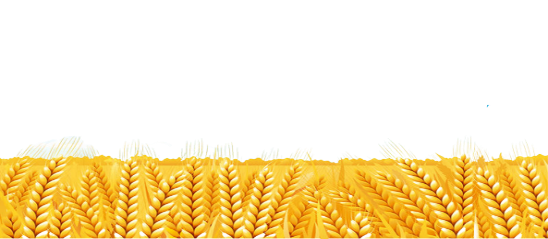 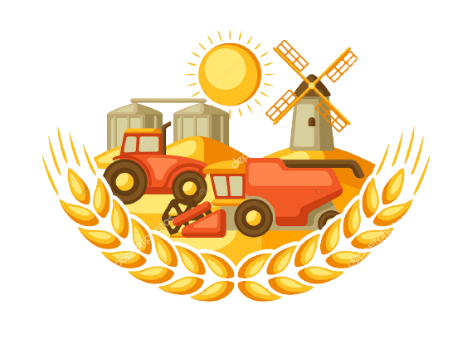 19
СРОКИ ЗАПУСКА СИСТЕМЫ
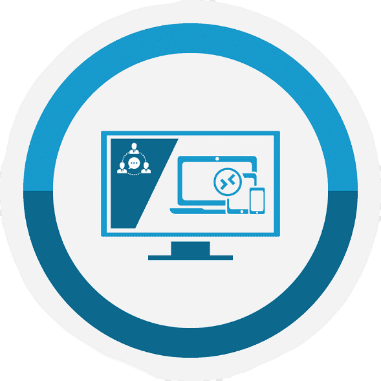 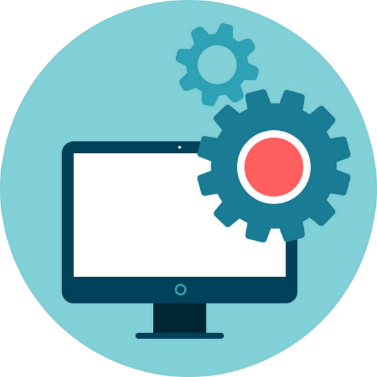 СИСТЕМА ПРОСЛЕЖИВАЕМОСТИ ЗЕРНА Процесс получения товаросопроводительного документа (СДИЗ)
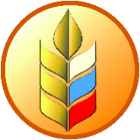 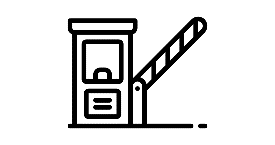 Внутренний рынок
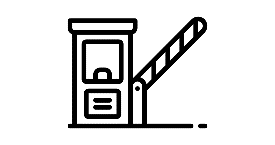 Импорт
Экспорт
СДИЗ
СДИЗ
Поле, зерно
СДИЗ
СДИЗ
Хранилище
СДИЗ
СДИЗ
СДИЗ
СДИЗ
Переработка
СДИЗ
СДИЗ
Потребитель
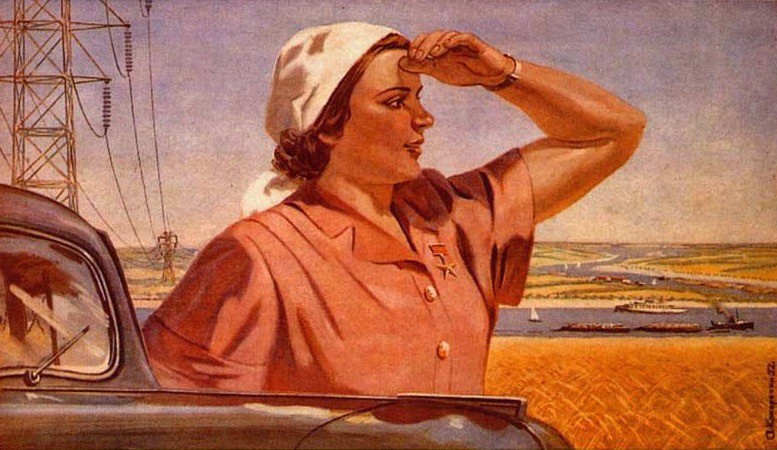 СДИЗ (товаросопроводительный документ) оформляется в целях приемки, перевозки, реализации зерна (с 01.09.2022) 
и продуктов переработки зерна (с 01.03.2023)
8
Алтайский филиал выбор сильнейших!Более 3000 клиентов по всей РОССИИ
=
Сотрудничество с нами
Счастливый клиент
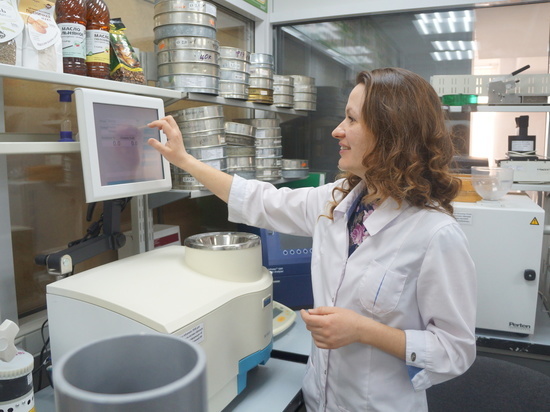 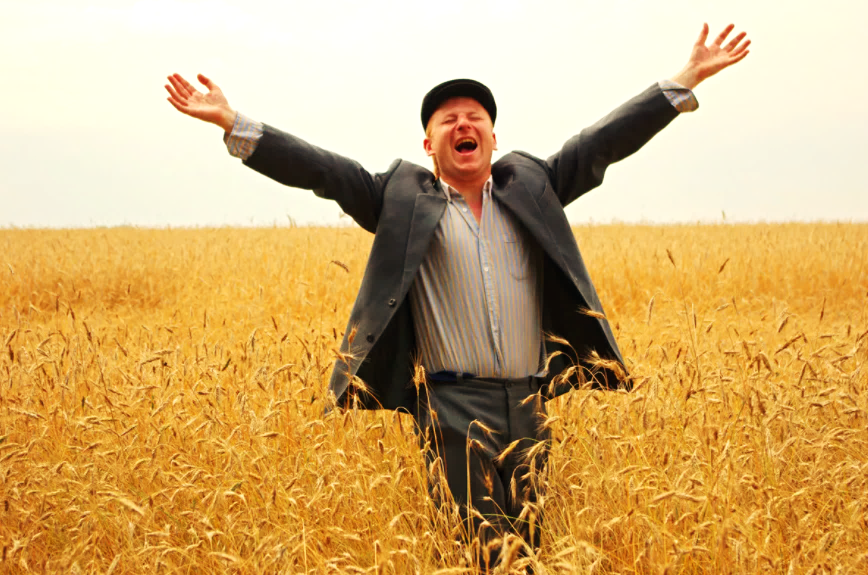 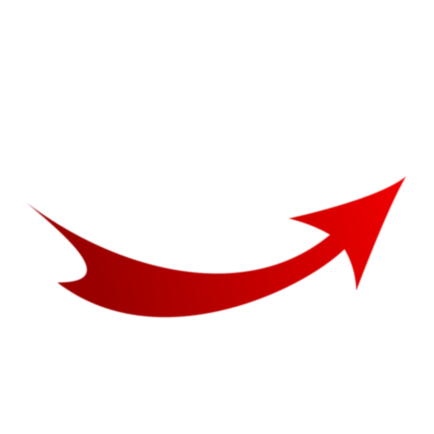 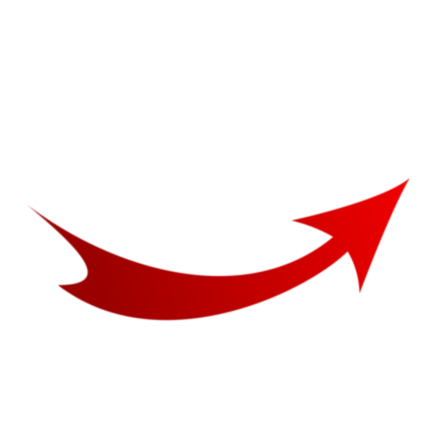 Уверенность на зерновом рынке- протокол, сертификат качества и акт обеззараживания 
антидепрессант заказчика
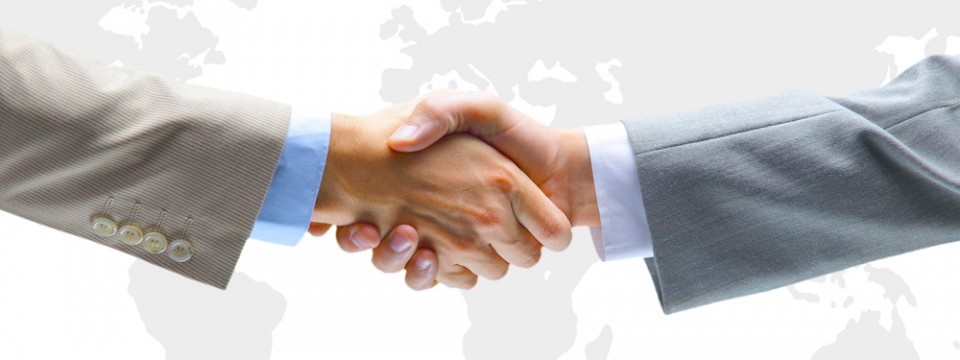 Тел. 8 (3852) 503-407
Тел. 8 (3852) 503-408
Тел. 8 (3852) 503-406
E-mail: altai@fczerna.ru
г. Барнаул, пр. Комсомольский 80 г